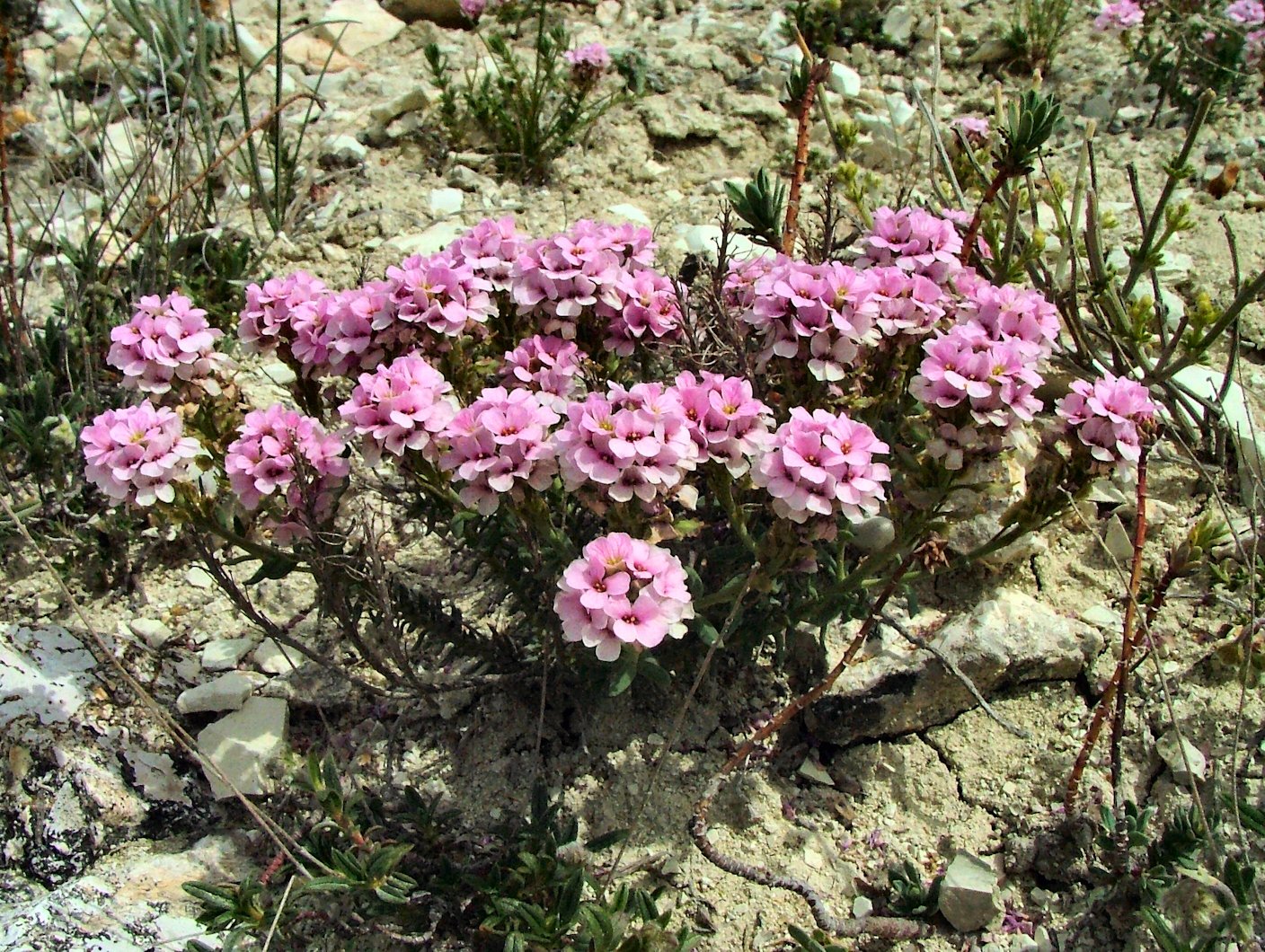 Aethionema dumanii
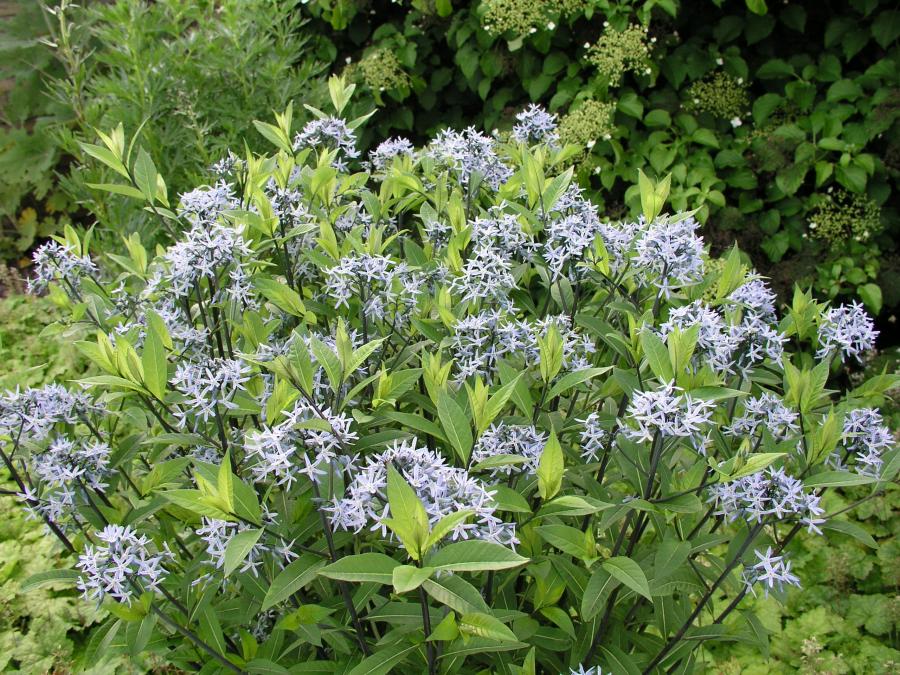 Amsonia-orientalis
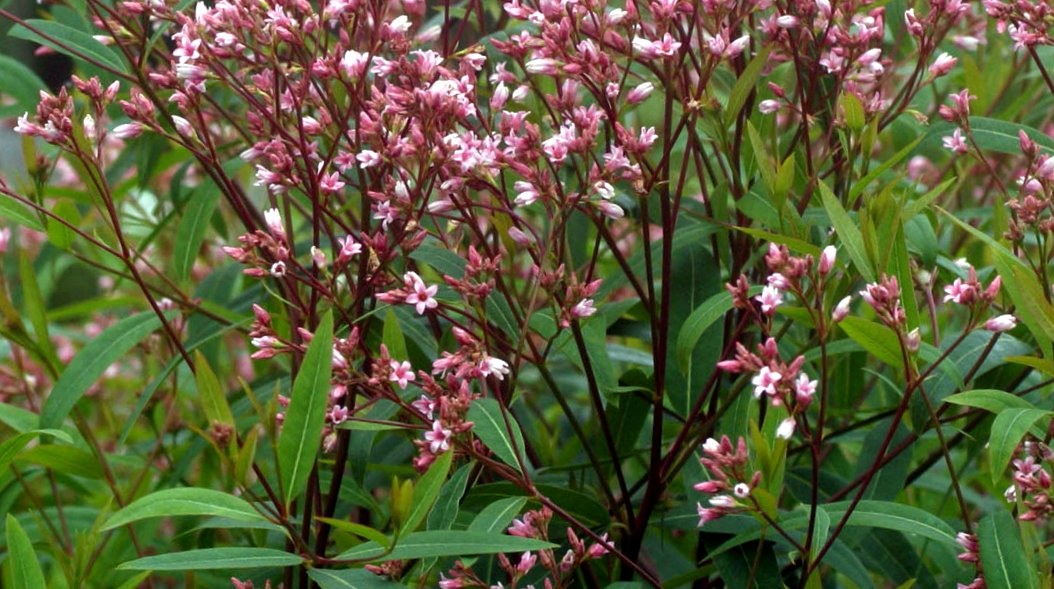 Apocynum venetum
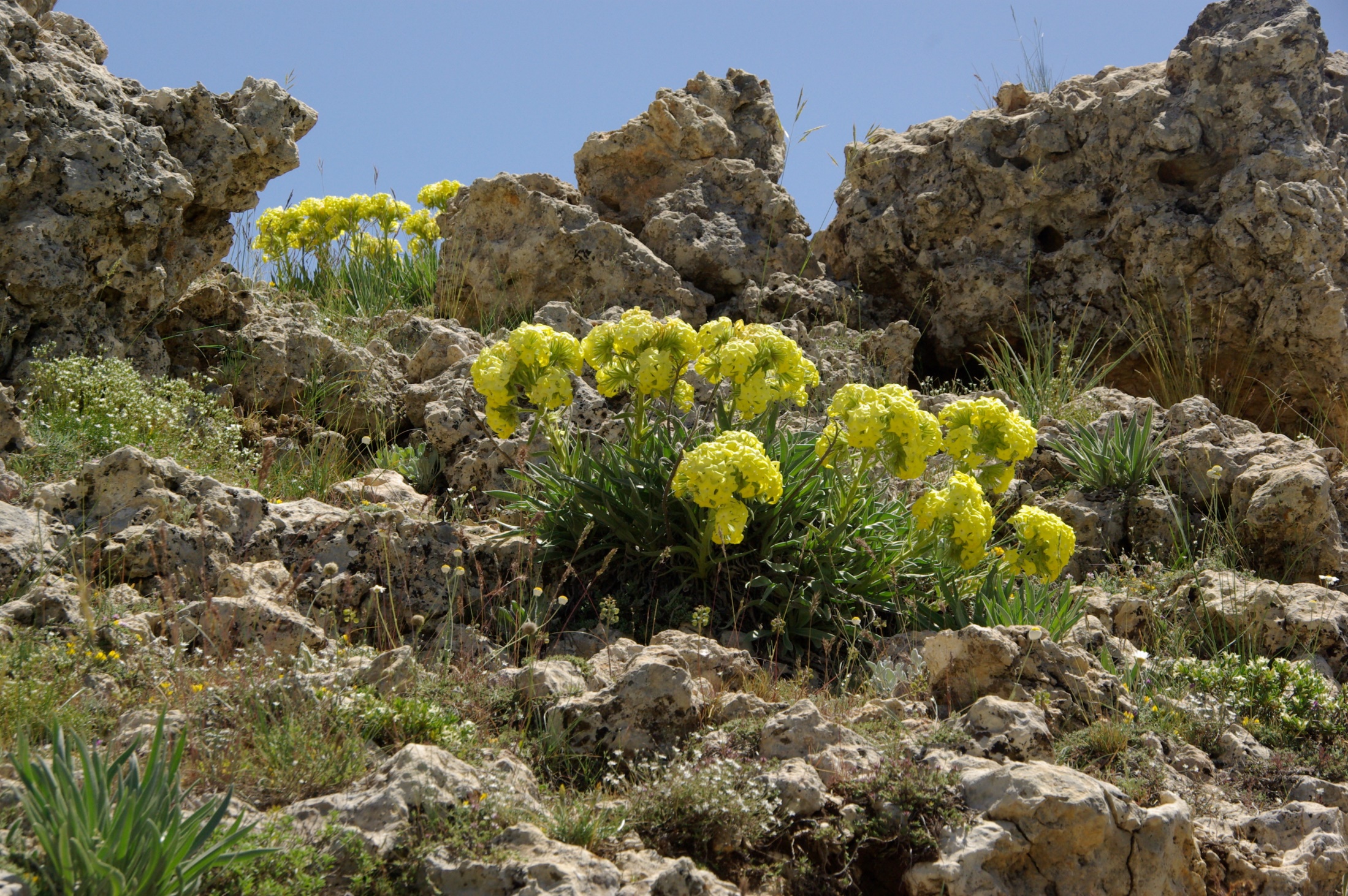 Arnebia densiflora
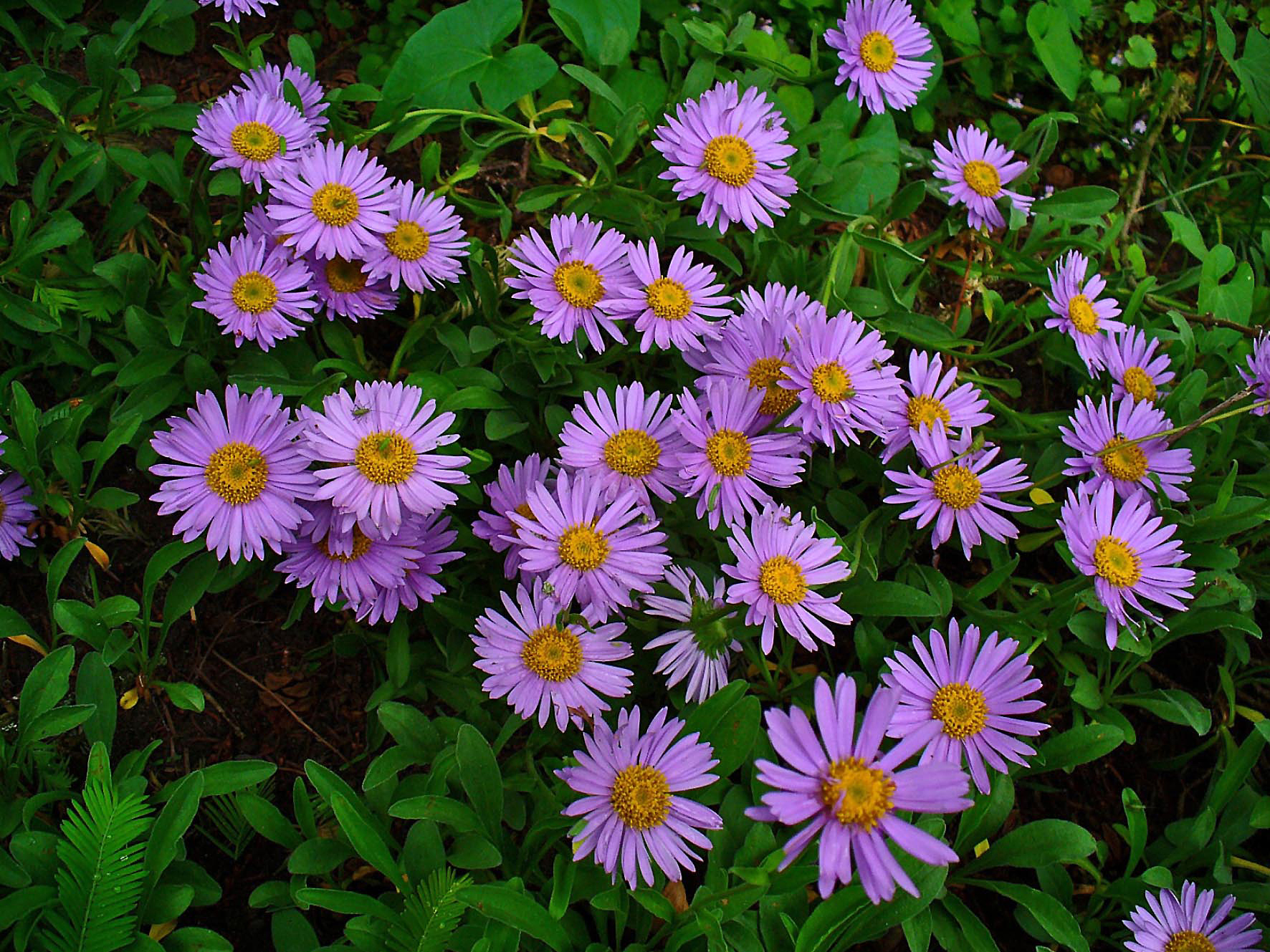 Aster alpinus
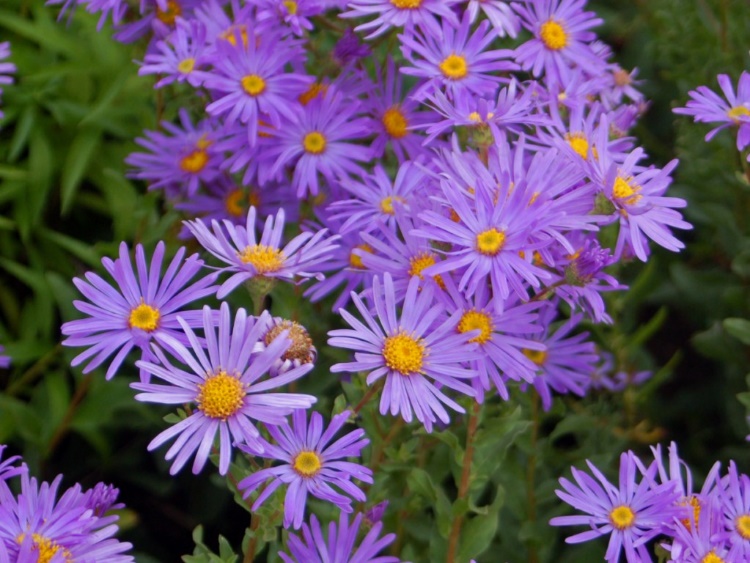 Aster amellus
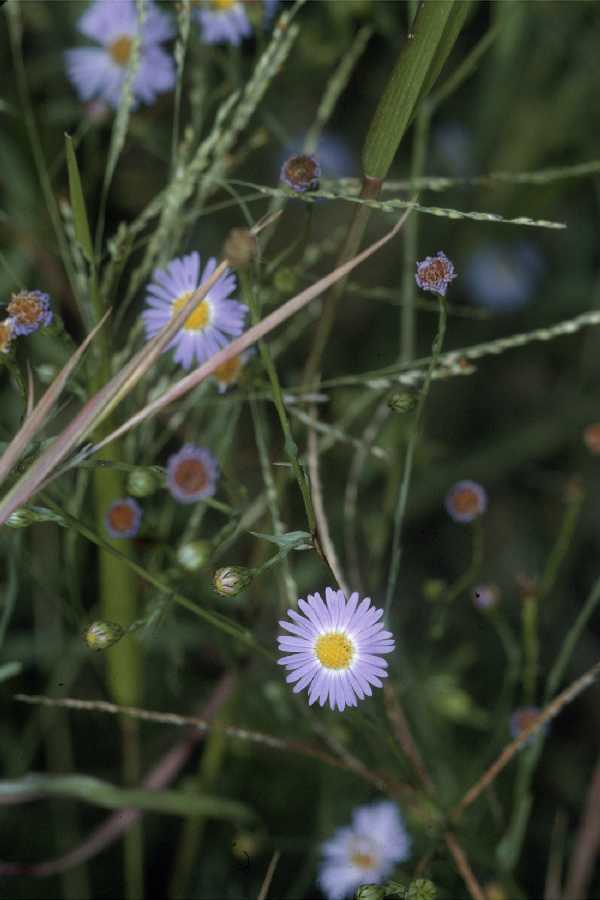 Aster subulatus
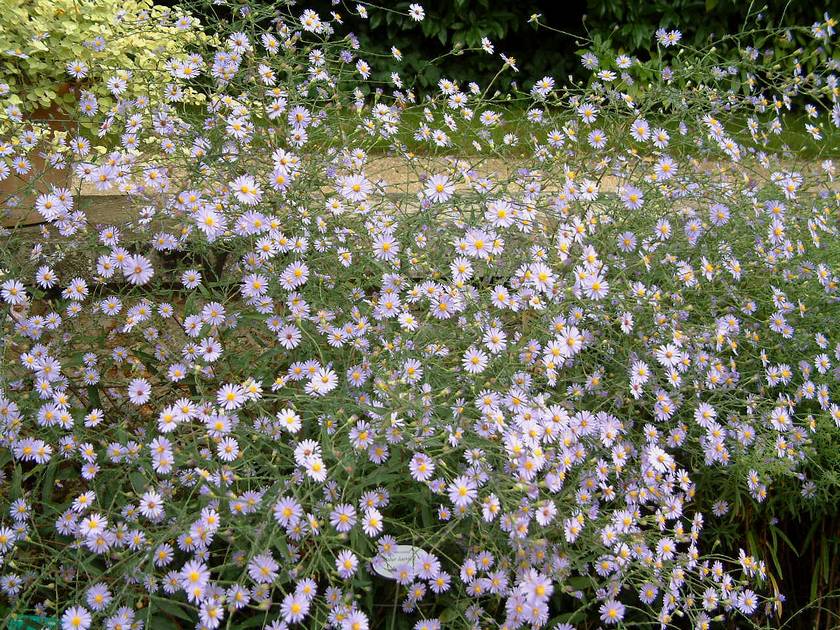 Aster laevis
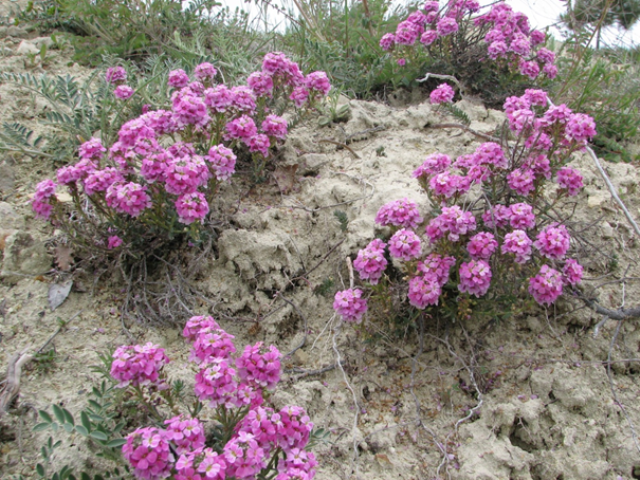 Astragalus beypazaricus (Beypazarı geveni )
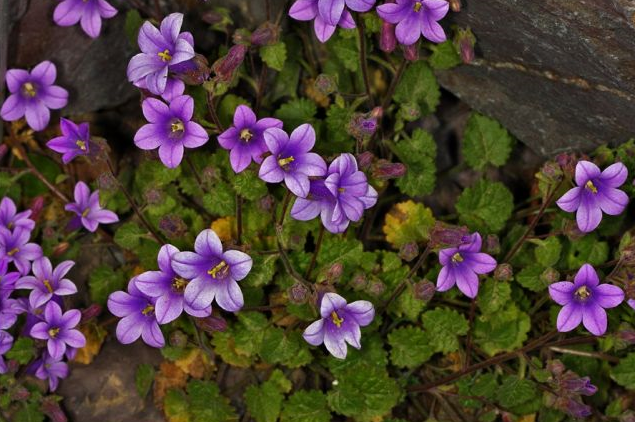 Campanula ekimiana
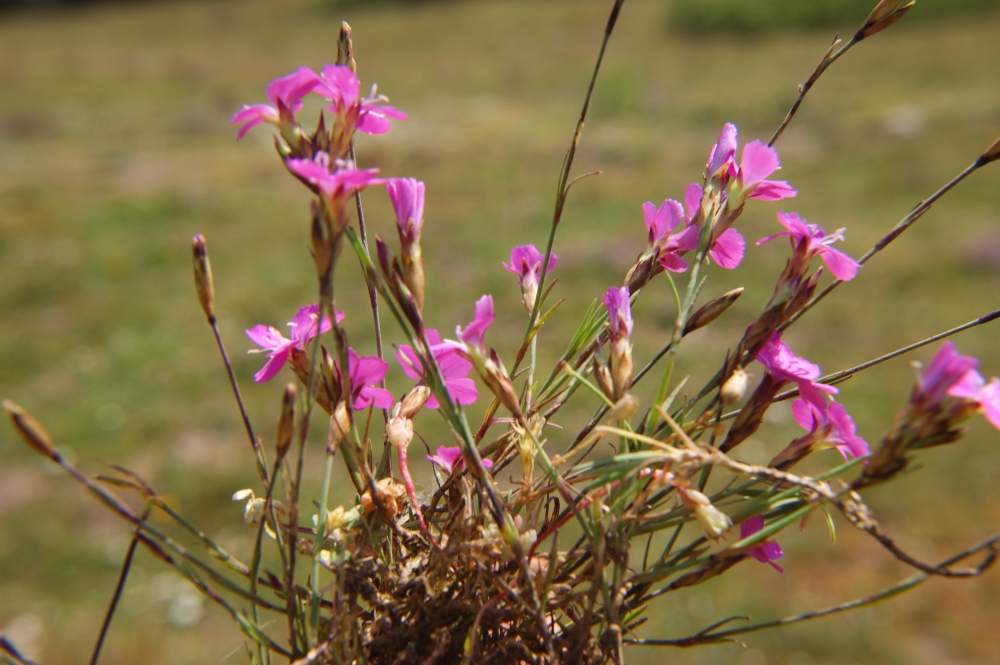 Dianthus ancyrensis
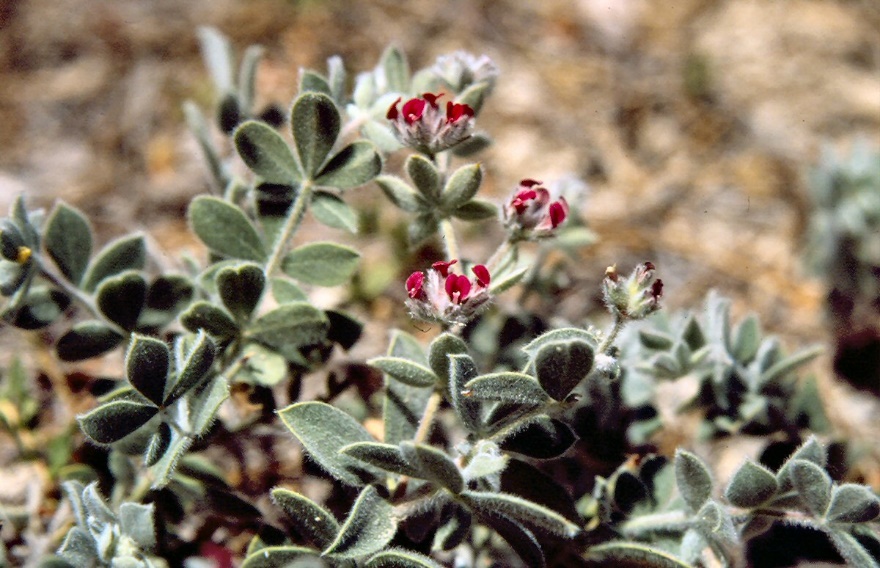 Dorycnium sanguineum-kızıl kaplanotu
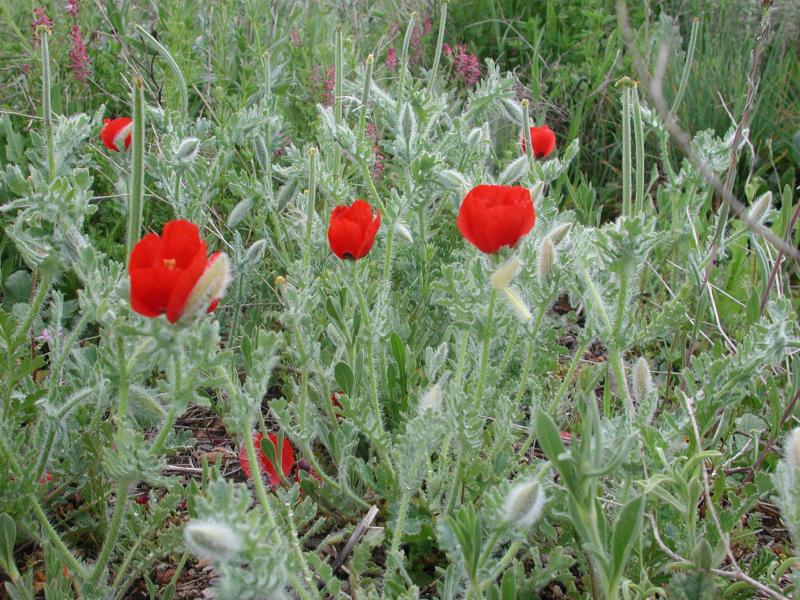 Glaucium corniculatum